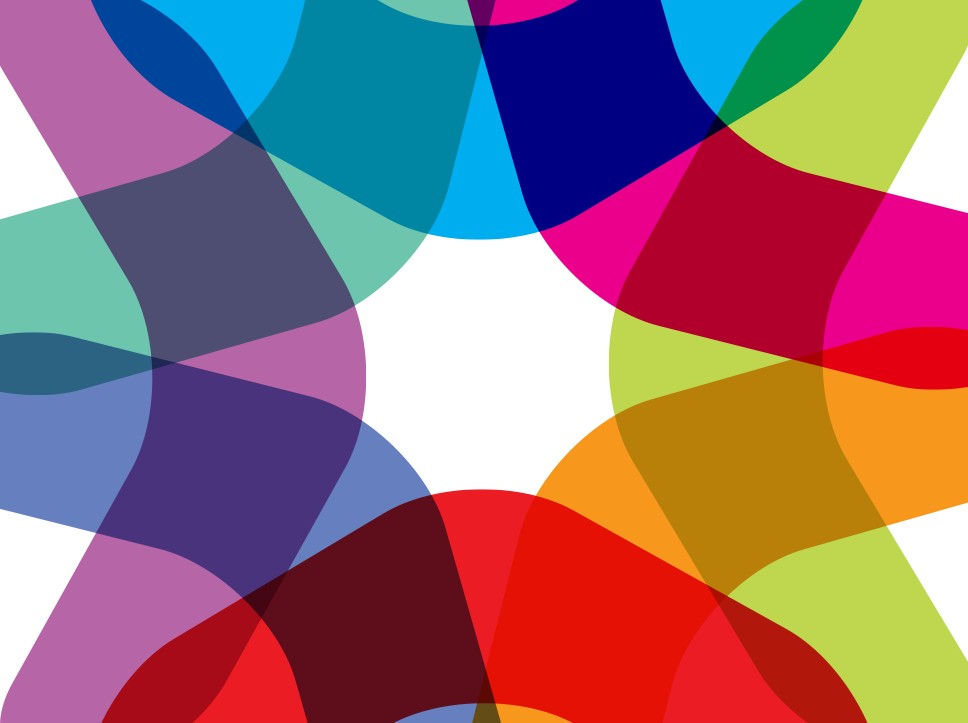 POR 2014-2020
Informativa a cura dell’Autorità di Audit
Pacchetto di affidabilità
A norma dell'articolo 59, paragrafo 5, del regolamento finanziario (regolamento (UE, Euratom) n. 966/2012), i conti relativi alle spese sostenute durante il periodo di riferimento e il riepilogo annuale delle relazioni finali di audit e dei controlli svolti devono essere forniti alla Commissione entro il 15 febbraio dell'anno successivo .
Pacchetto di affidabilità
Per il periodo contabile 01.07.2016 – 30.06.2017, l’Autorità di Audit del PO Calabria FESR FSE 2014 2020, ha presentato entro il 15 febbraio 2018, per il tramite del sistema SFC 2014,  il cd. “Pacchetto di affidabilità”.
Pacchetto di affidabilità
Il “Pacchetto di affidabilità” comprensivo dei documenti di competenza di ciascuna Autorità del Programma, vale a dire:

la dichiarazione di affidabilità di gestione corredata dalla sintesi annuale dei controlli di competenza dell’Autorità di Gestione;

i conti preparati dall’Autorità di Certificazione;

- il parere di audit e la relazione annuale di controllo di competenza dell’Autorità di Audit.
Pacchetto di affidabilità
Adeguata pianificazione condivisa tra le tre Autorità del PO che come raccomandato, nell’EGESIF 15-0002-03 final del 09.10.2015 della Commissione Europea, hanno stabilito scadenze interne per la trasmissione dei documenti secondo le rispettive responsabilità.
Relazione annuale di controllo e parere
L’AA, per il periodo contabile di riferimento, ha espresso un parere positivo sulla base dei risultati emersi dalla propria attività comprensiva degli esiti finali di:
 audit di sistema 
 audit dei conti
 audit delle operazioni.
Relazione annuale di controllo e parere
Audit di sistema:
Come da crono-programma previsto in Strategia di audit (Versione 1 del 18.06.2016 e versione n. 2 del 25.10.2016), è stato svolto il System Audit pianificato sull’Autorità di Gestione del PO Calabria FESR FSE 2014 2020, che è incardinata nel Dipartimento n. 5 “Programmazione Nazionale e Comunitaria” e che si è concluso con una valutazione pari alla Categoria n. 2 “ Funziona ma sono necessari miglioramenti”.
Relazione annuale di controllo e parere
Audit dei conti:
L’audit dei conti è stato svolto in conformità all’art. 137 paragrafo 1 del Reg. (UE) n. 1303/2013, dell’art. 29 del Reg. (UE) n. 480/2014. Attraverso l’audit dei conti, l’AA ha svolto una verifica dei dati forniti dall’AdC nonché una verifica dei dati presenti su sistema SIURP nell’area dedicata ai conti.
Relazione annuale di controllo e parere
Audit delle operazioni:
Sulla base della propria metodologia di campionamento, l’AA ha effettuato le verifiche per il Fondo FESR su n. n. 10 operazioni e per il Fondo FSE su n. 9 operazioni.
Sulla base dei risultati degli audit delle operazioni effettuati ed in conformità alle indicazioni dell’EGESIF_16-0014-01 del 20.01.2017, è stato calcolato un Tasso di errore inferiore alla soglia di rilevanza del 2%.
Relazione annuale di controllo e parere
Nel parere  è stato comunque evidenziato che l’AG sta procedendo a completare il processo di allineamento alle raccomandazioni dell’AA, volto al miglioramento del sistema di gestione e controllo. 

Le aree per le quali l’Autorità di Gestione sta completando le implementazioni richieste attengono a:

struttura organizzativa dell’Autorità di Gestione nel suo complesso e del sistema di controlli di primo livello;

Completamento della procedura di designazione degli Organismi Intermedi e le regole e modalità di supervisione adottate dall’Autorità di Gestione.

Ulteriori implementazioni  del sistema informativo
Relazione annuale di controllo e Parere
L’Autorità di Audit sta, quindi, monitorando la corretta implementazione delle misure correttive da parte dell’Autorità di Gestione, verificando che le implementazioni adottate siano coerenti e funzionali a soddisfare le prescrizioni comunitarie.
Pacchetto di affidabilità
La Commissione Europea, con propria decisione C(2018) 2537 final del 20.04.2018 ha comunicato, per il tramite di SFC, l’accettazione dei conti a norma dell’art. 139 par. 2 e 3 del Reg UE 1303/2013.
Pacchetto di affidabilità
Con Nota ARES(2018) 2919210 del 05.06.2018 la Commissione Europea, ha poi comunicato di aver analizzato i documenti di cui all’art. 138 lett. b e c del Reg. UE 1303/2013 (aspetti di legalità e regolarità della relazione annuale di controllo, del parere di audit, della dichiarazione di gestione e della sintesi annuale) ritenendoli conformi alla legislazione vigente e contestualmente ha richiesto informazioni aggiuntive su alcuni aspetti tecnici per i quali si è già provveduto a dare riscontro.